Measuring Financial Investor Presence Through Term Structure Deflection
Discussion:
Ing-Haw Cheng
Univ of Toronto
Paper:
Zeno Adams		Univ of St Gallen
Solène Collet		Univ of St Gallen	
Andrei Kirilenko		Univ of Cambridge
Outline
How can we detect any price effects of commodity index investing?
Nice paper & simple idea
Comments
2
Commodity index investing
Question: Does commodity index investing have price effects?
Nuanced issue beyond “Do index investors cause a bubble?” (Cheng & Xiong, 2014)
Time-varying correlations and hedging premiums
Price impact of roll		
Leverage rebalancing		

Empirical problem:  Well-documented noisy measurement of index positions
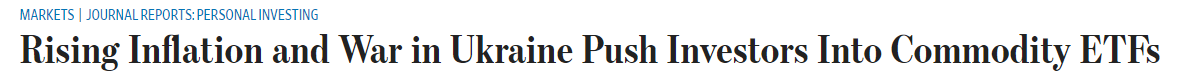 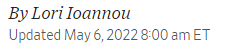 3
This paper
Use term structure “deflection” to measure the price impact of index investors
Exploit the fact that maintaining continuous exposure to commodities through futures requires rolling out of the first, and into the second, contract

Process
Fit a cubic spline across the term structure omitting first, second contracts
Deflection = Net deviation of traded prices from predicted (+ implies “too steep”)
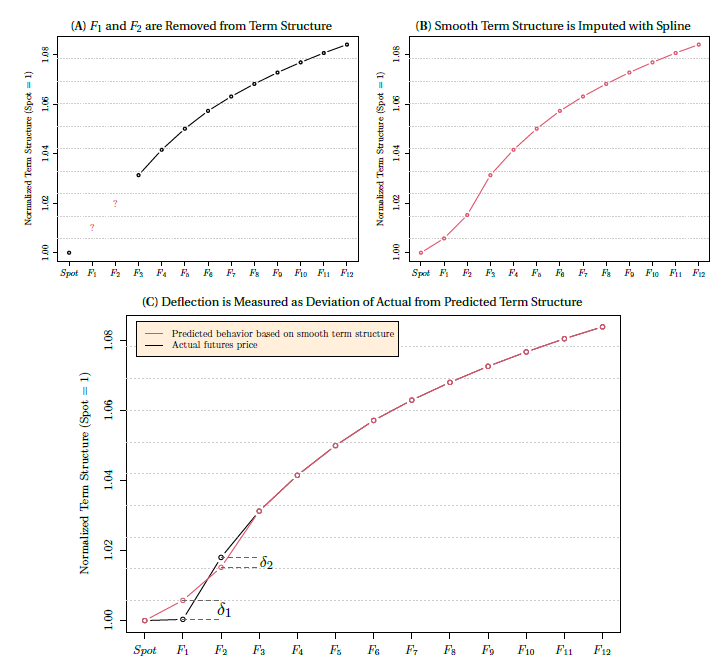 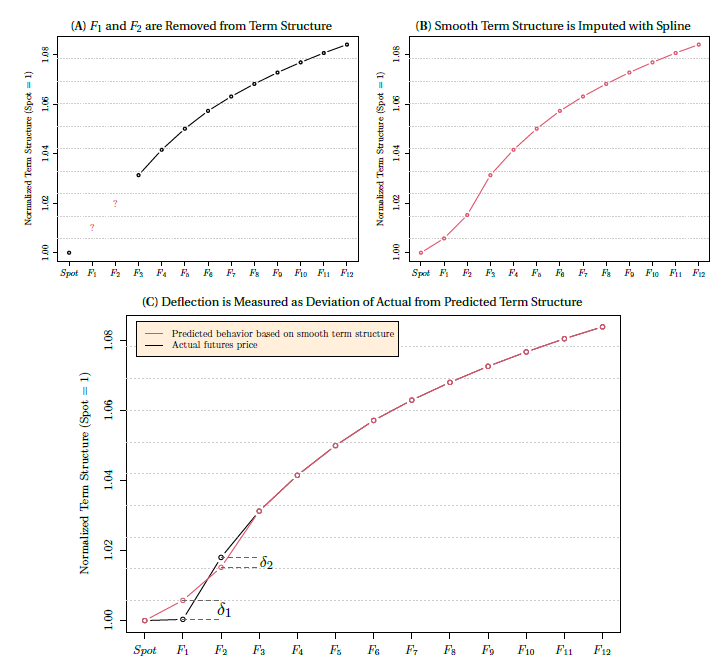 4
Key findings
Deflections are unusually high during peak growth of investor investing







2) Deflections are positively correlated with crude oil volatility
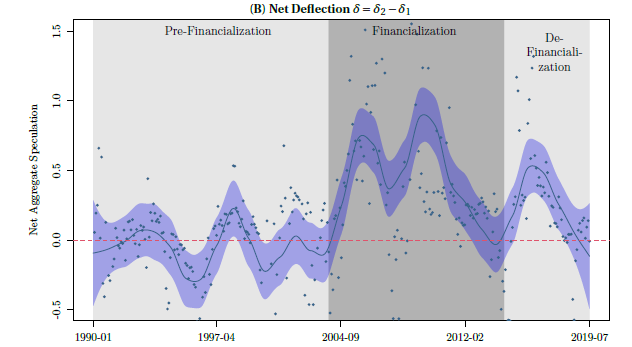 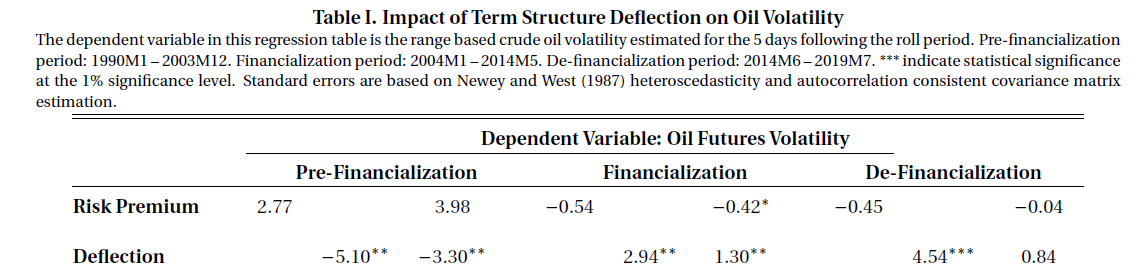 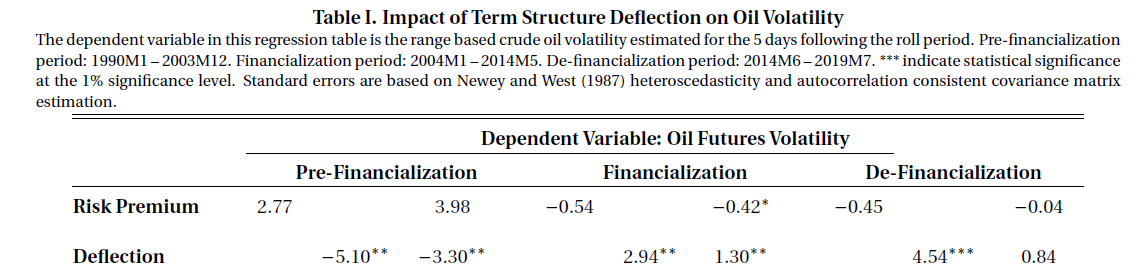 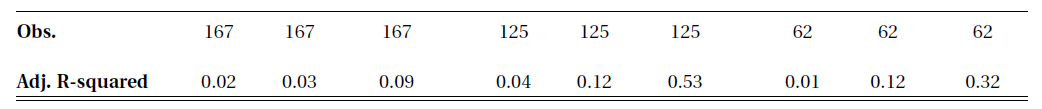 5
Nice paper
Question		Does commodity index investing have price effects?
Answer		Yes, measured through term structure deflection

Discussion
Overall		Straightforward idea that creates a useful measure
			Potential for others to use and cite this measure
			
Main comment 	Two questions about what the measure captures + 3 suggestions

Minor comments
6
[Speaker Notes: Overall arc of discussion : Provide some specific suggestions but also pose a number of questions for the author to make the paper ultimately “bigger”]
Conceptual issue at core of paper
Limits to arbitrage
Index trading creates price pressure during the roll due to limited arbitrage capital 
Plenty of arbitrage capital should smooth the curve and keep deflections close to zero

	Related issue: Index investors should absorb hedging demand and reduce hedging premiums
	Less relevant for this paper

Deflection represents the price effect of commodity index investing if:

Deflections represent potential mispricing
Deflections are primarily driven by index investing
7
1.) Do deflections represent potential mispricing?
Trading desks should be willing to make relative value trade if futures are mispriced
Cash and carry (Futures hedged with spot)
Calendar spread (F1 hedged with F2)

In equilibrium, there is some money left on the table due to limits of arbitrage


Paper: Selling pressure pushes down F1, buying pressure raises F2

Front-run by selling F1 and buying F2 in advance of the roll and unwind during the roll
Back-run by buying F1 and selling F2 during the roll and unwinding after
Neither are a riskless arbitrage due to basis risk
8
1.) Do deflections represent potential mispricing?
Source:  Mou (2011)

Suggestion 1	Update and use deflection as a more sophisticated trading signal
	Zoom in on timing of deflection before, during, and after roll
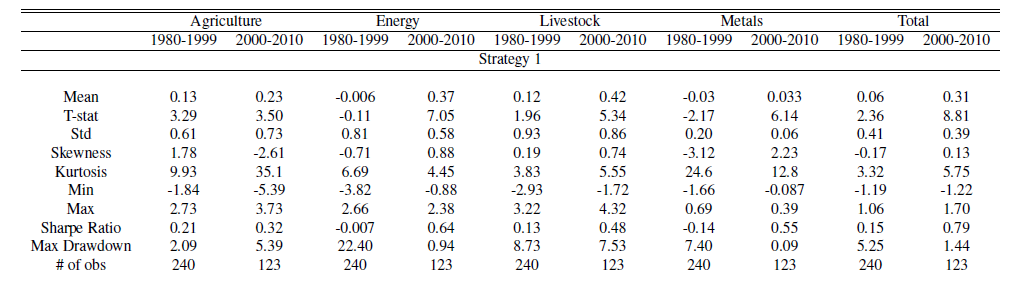 9
2.) How much are deflections related to index investing?
Periods of high deflections may also be driven by:

Alternative 1:	  	Low supply of arbitrage capital (vs demand of indexers)
Unusually low limited arbitrage capital may be correlated with oil price volatility

“Noisy” Treasury curve reflects shortage of arbitrage capital of overall markets
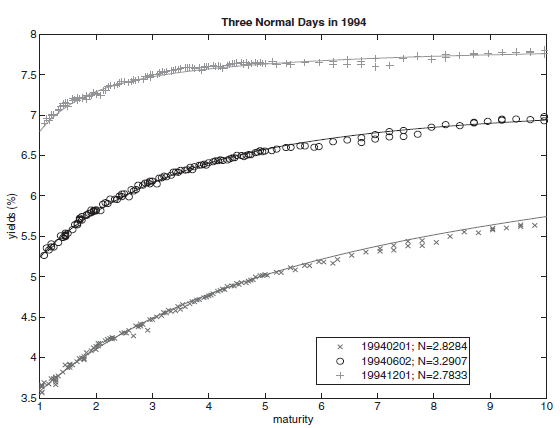 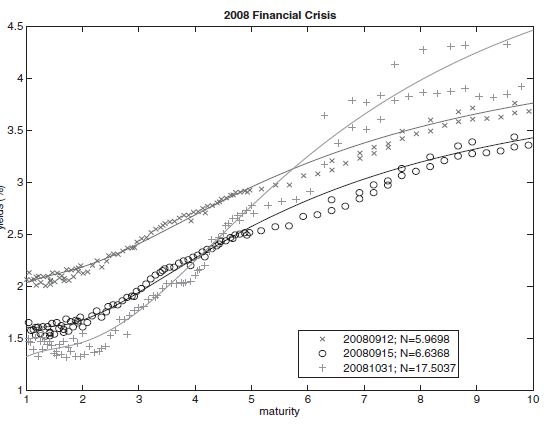 10
Source: Hu, Pan, and Wang (2013)
2.) How much are deflections related to index investing?
Suggestion 2	Calculate “noise” or deflections across the entire futures curve
	Focus on deflection on F1 and F2 conditional on total noise
Source: Hu, Pan, and Wang (2013)
11
2.) How much are deflections related to index investing?
Deflections may also be influenced by:

Alternative 2:		Storage/convenience yield dynamics
Deflections are large errors in the front-end relative to a cubic spline
Such errors may reflect unusually steep term structure of net convenience yield
Such errors may be correlated with volatility since the front-end of the curve is volatility is concentrated on the front-end of the curve

Paper does a good job identifying most extreme events, but more needs to be done



Suggestion 3	Focus on noise in front part of curve during the roll period
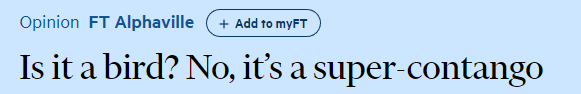 12
Minor comments
Why does greater deflection lower volatility pre-financialization?
Expect pre-financialization relationship to be zero under the assumption that index investors drive deflection, since pre-fin deflection should then be white noise

Other questions
Why just oil?
Why oil volatility?		Clarify mechanism of hypothesized relationship
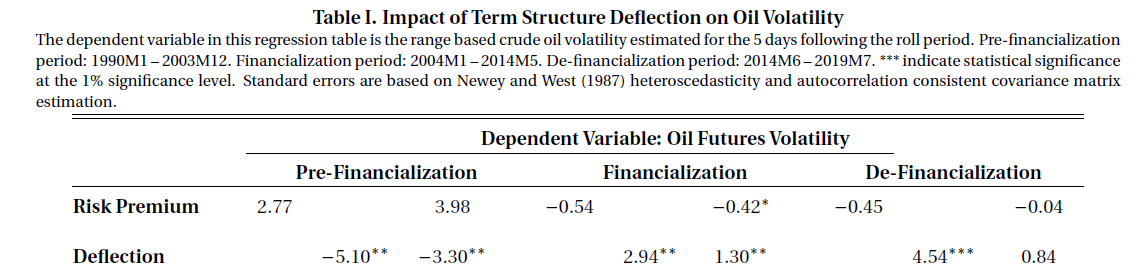 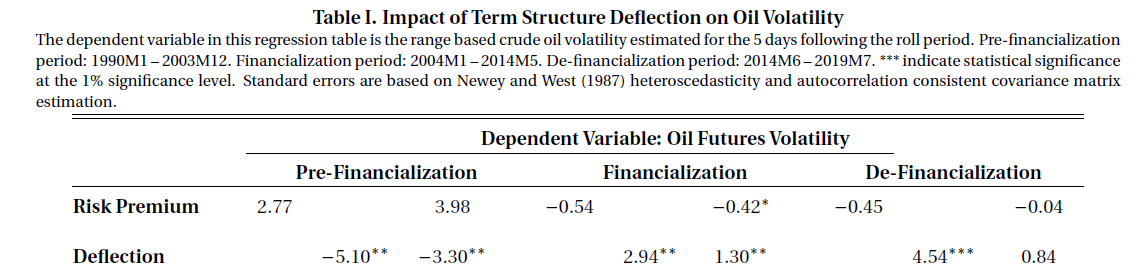 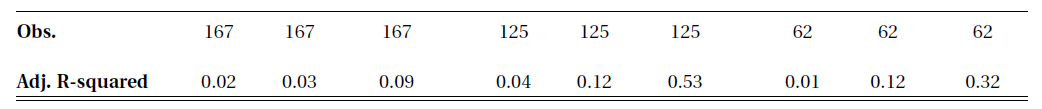 13
Nice paper
Question		Does commodity index investing have price effects?
Answer		Yes, measured through term structure deflection

Discussion
Overall		Straightforward idea that creates a useful measure
			Potential for others to use and cite this measure
			
Main comment 	Two questions about what the measure captures + 3 suggestions

Minor comments
14
[Speaker Notes: Overall arc of discussion : Provide some specific suggestions but also pose a number of questions for the author to make the paper ultimately “bigger”]